EXPERIENCIAS DE VOLUNTARIADOTexto e imagen: Gabriel LópezMaquetación Powerpoint: Juan Salanova
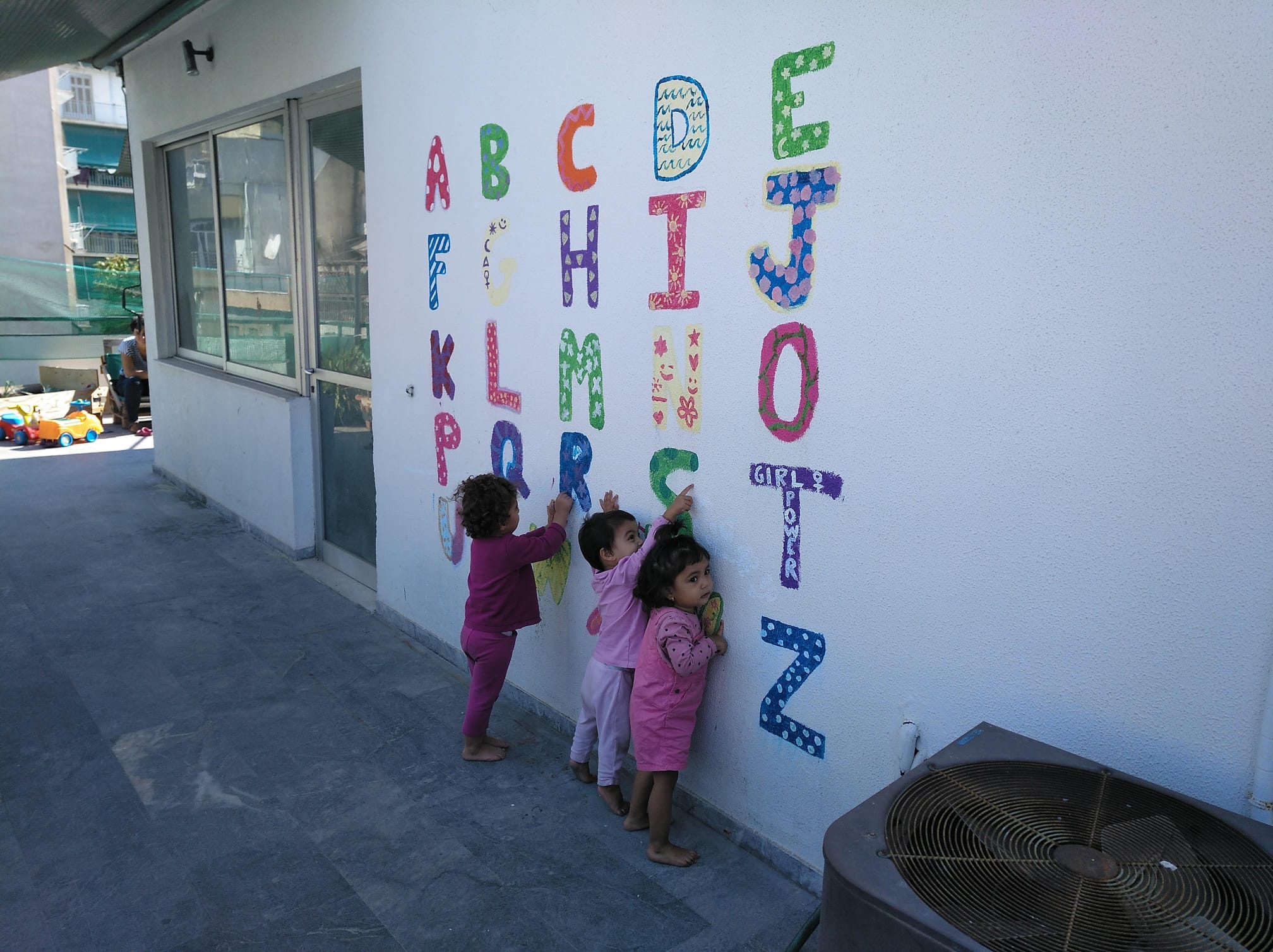 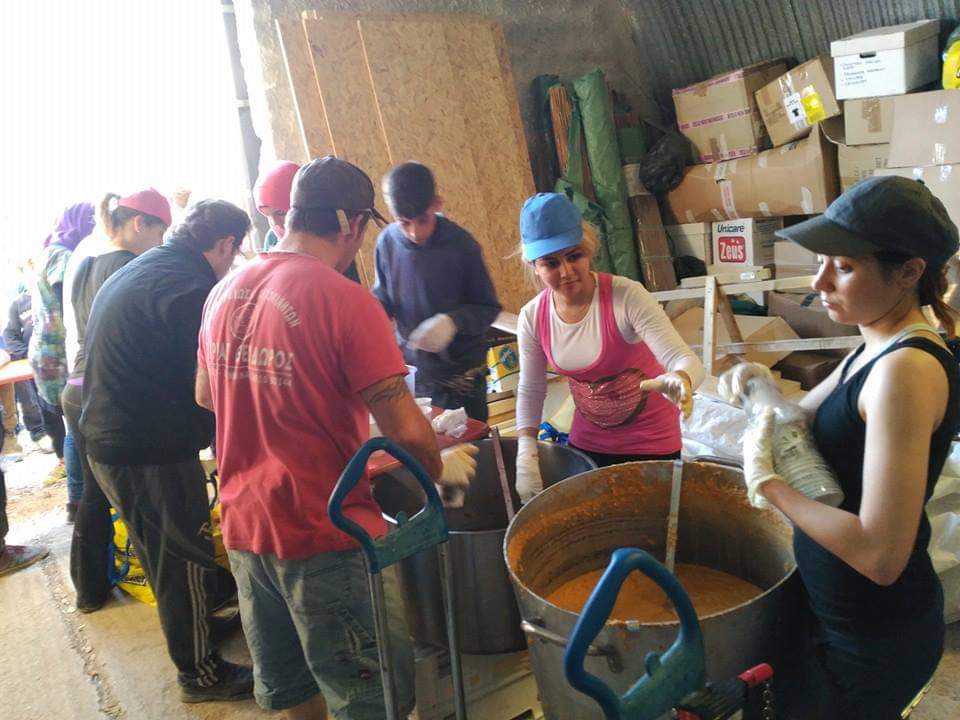 CENA PARA MIL
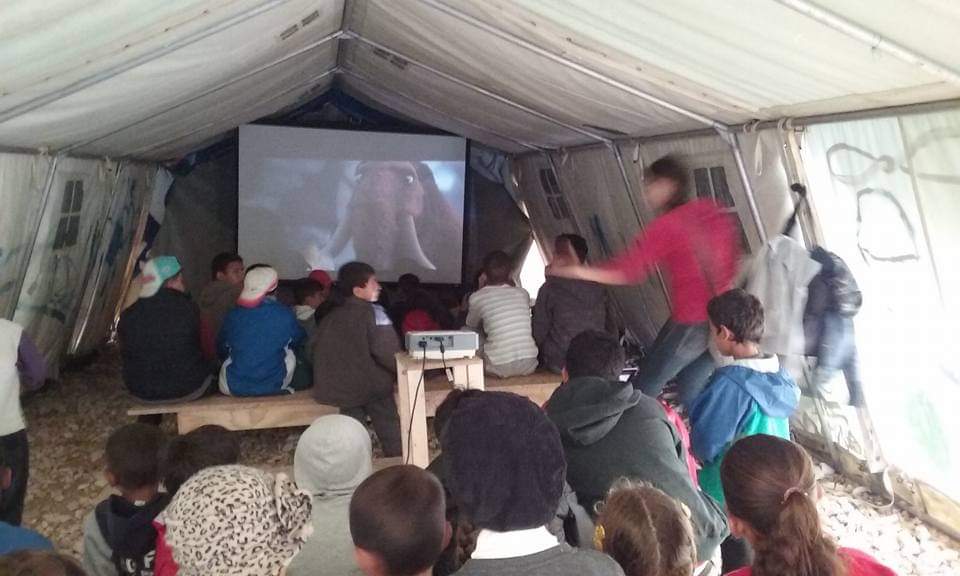 CINE EN LA TIENDA
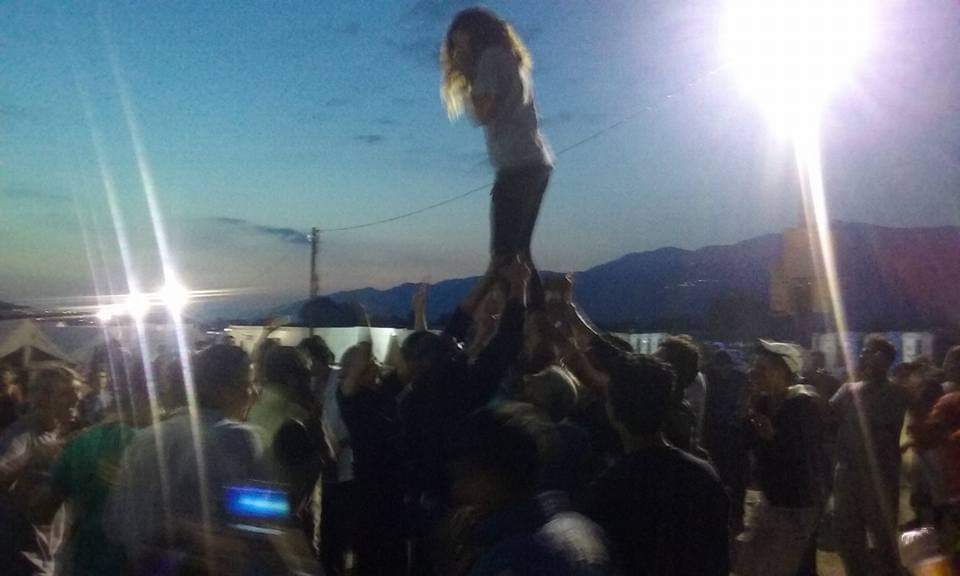 NOCHES BLANCAS
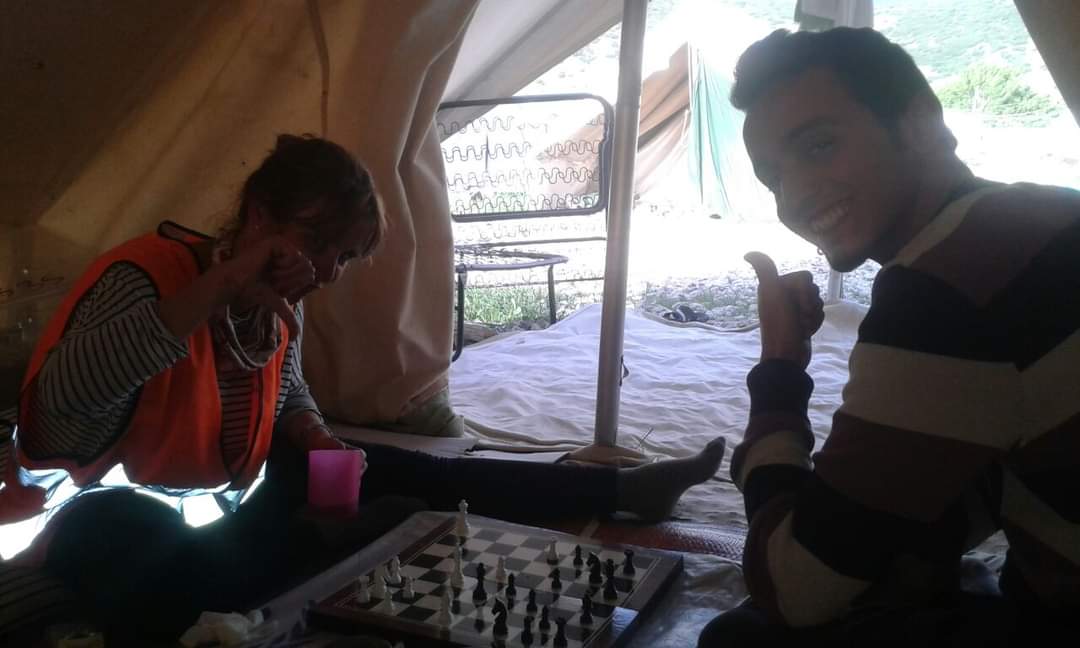 LA VIDA ES UN CARAVASAR
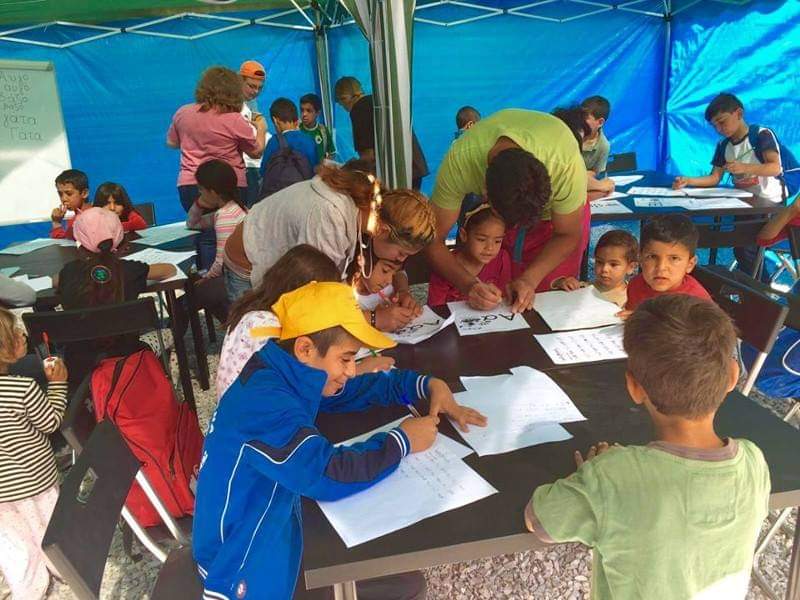 GANAS DE APRENDER
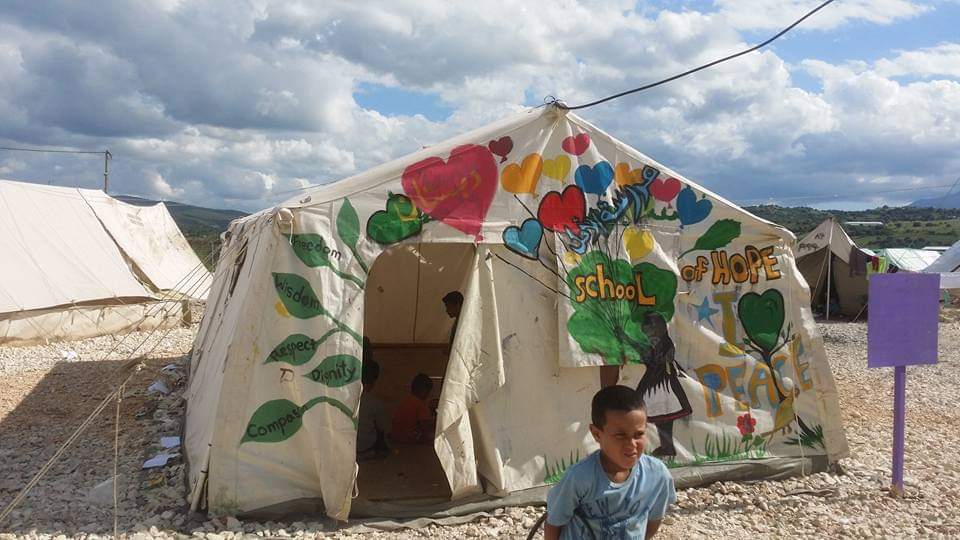 NUESTRA CLASE
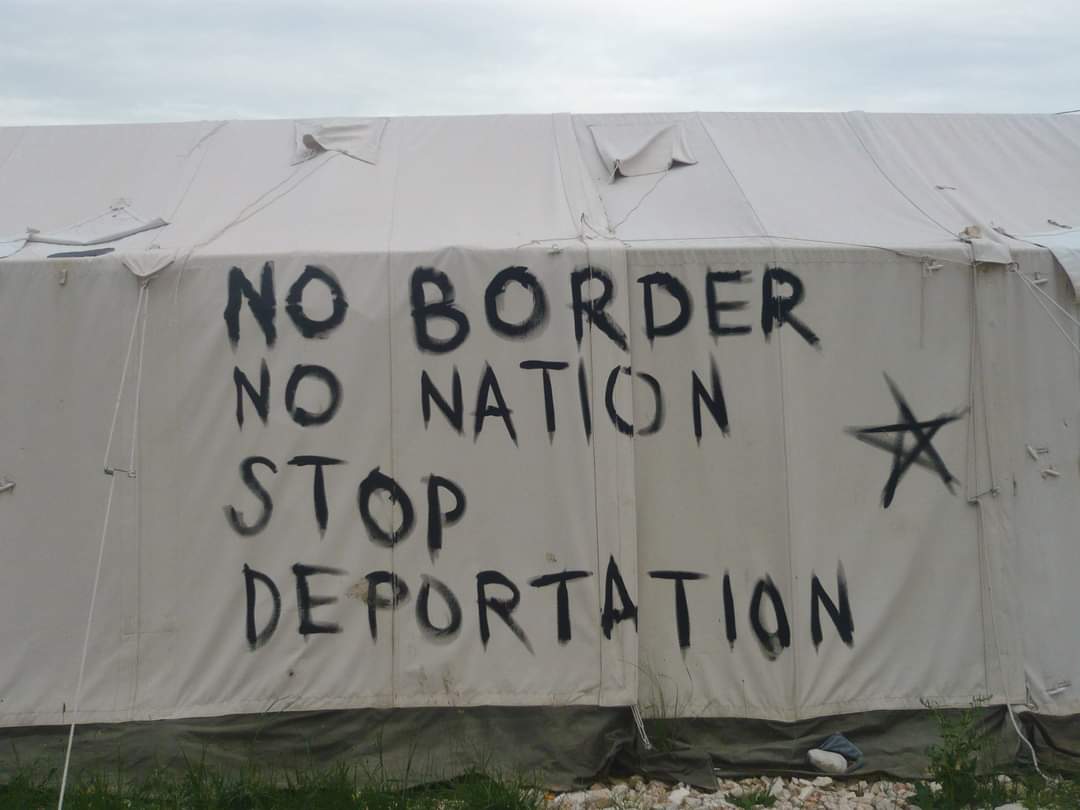 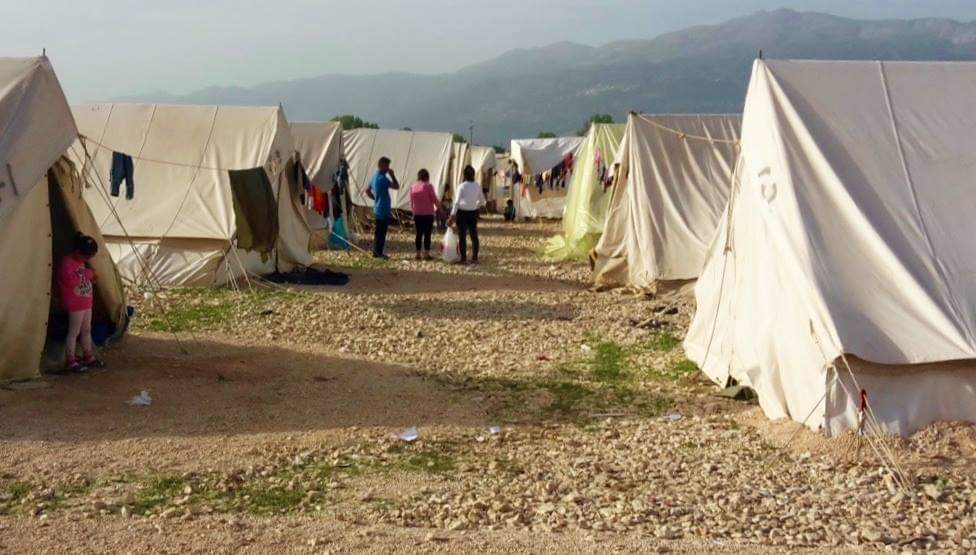 LA GRAN VÍA
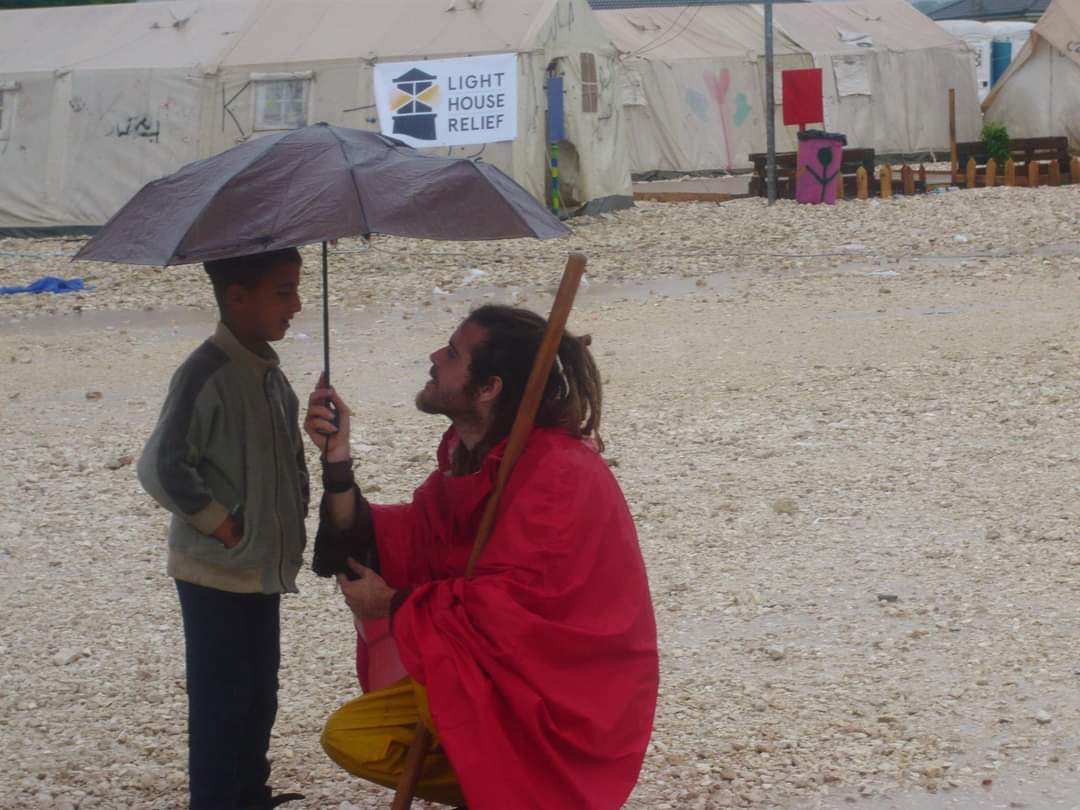 LOS ARAÑAZOS DE LA LLUVIA
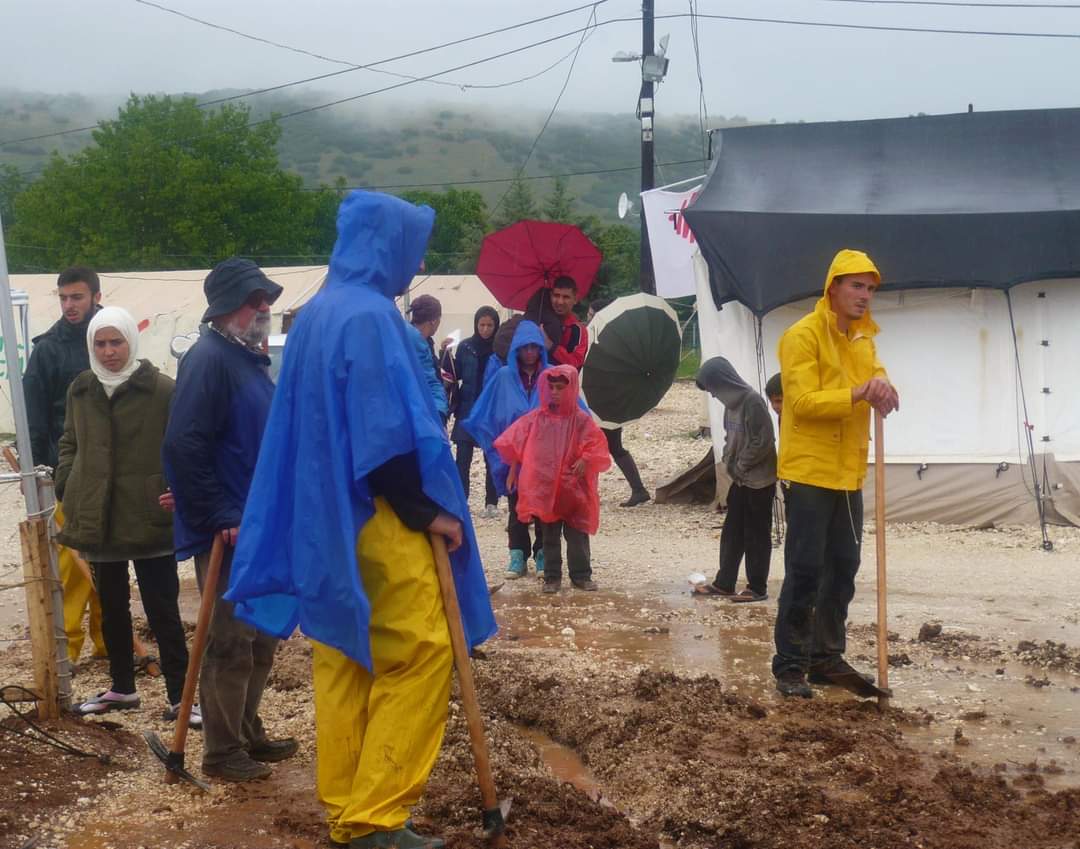 LOS COLORES DEL APOYO MUTUO
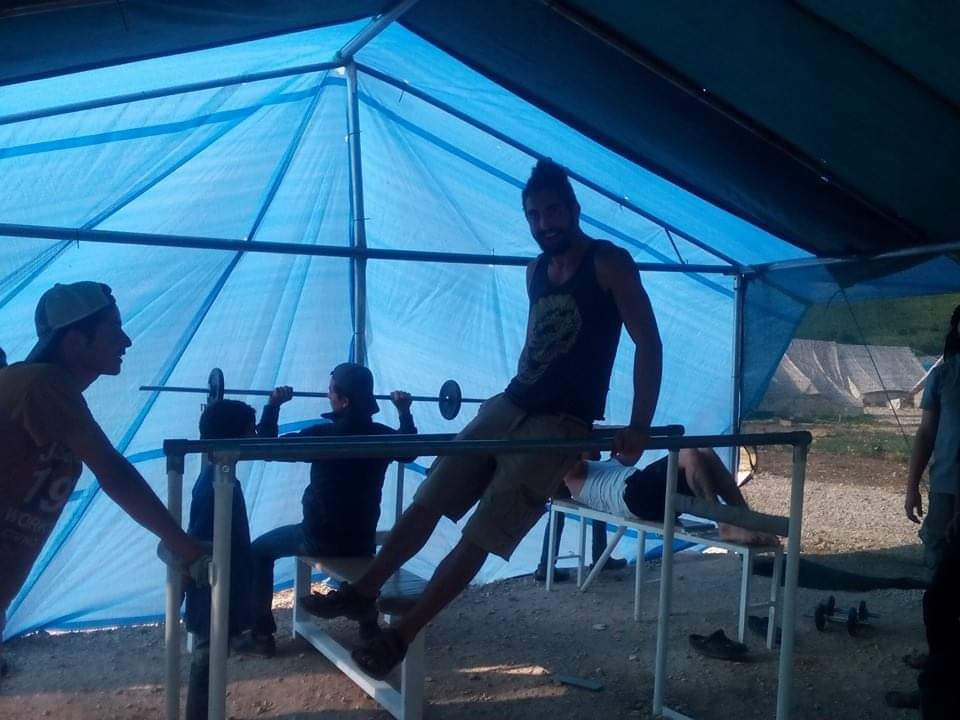 MANTENER LA FORMA
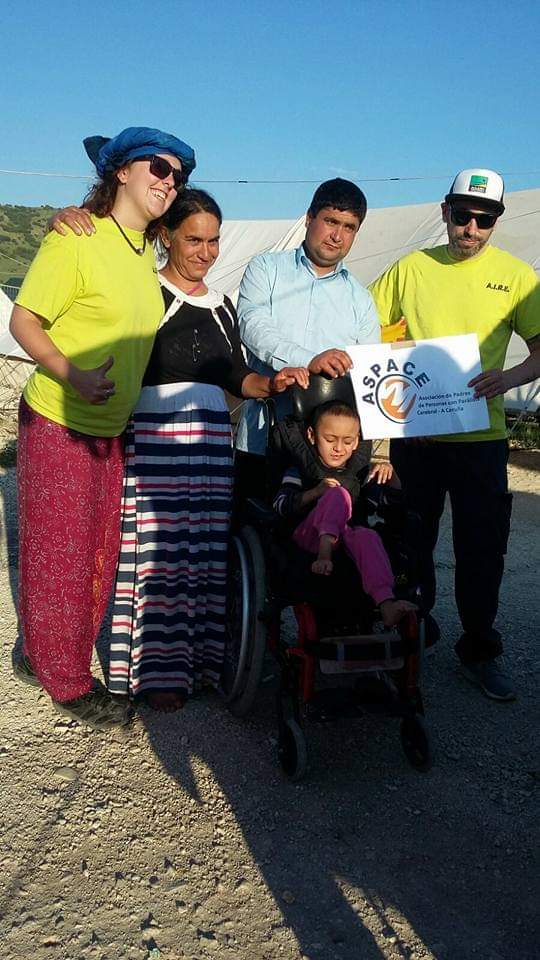 LAS RUEDAS DE MATELEN
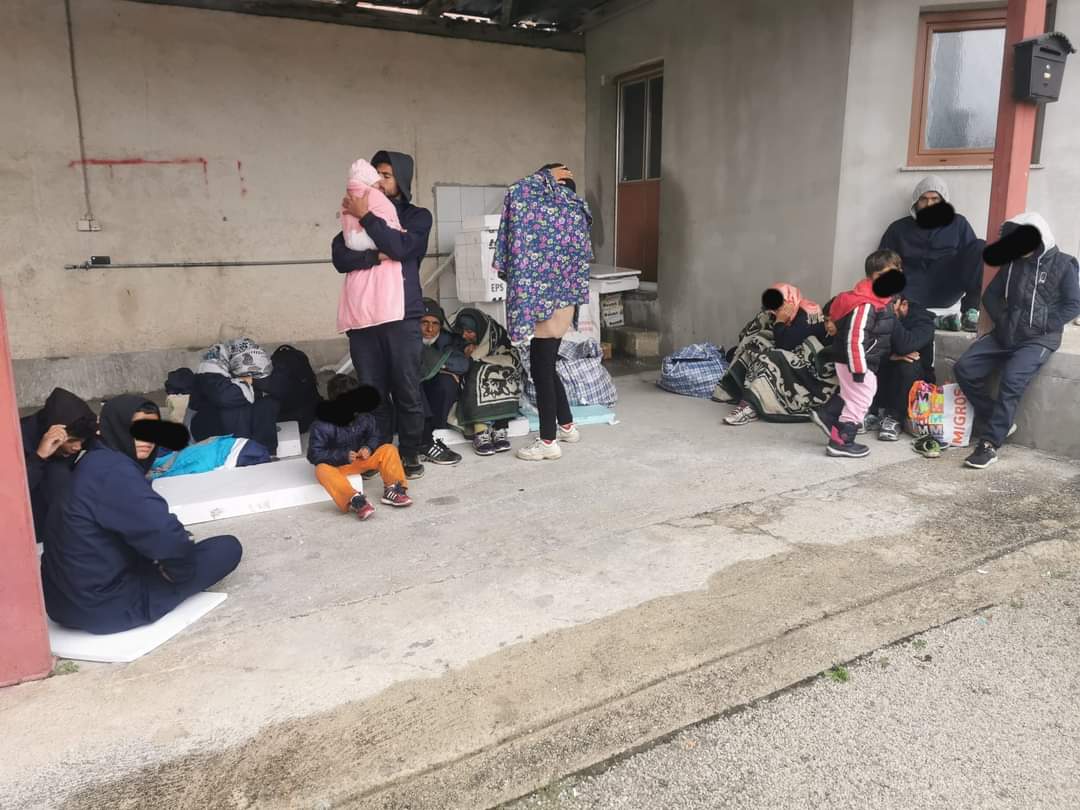 HOTEL DE LUJO
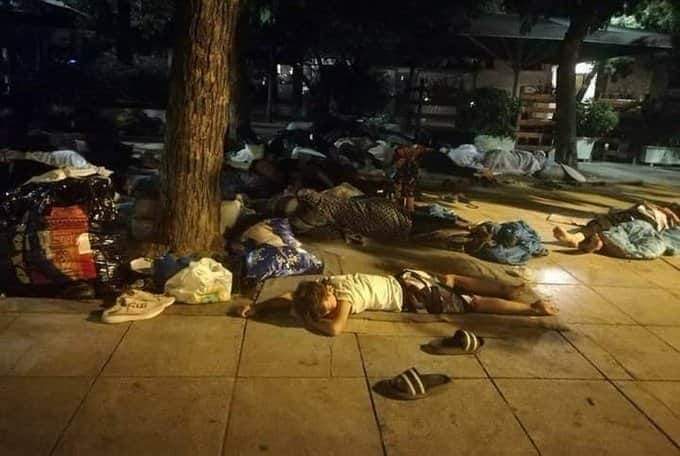 PAISAJE URBANO DE ATENAS
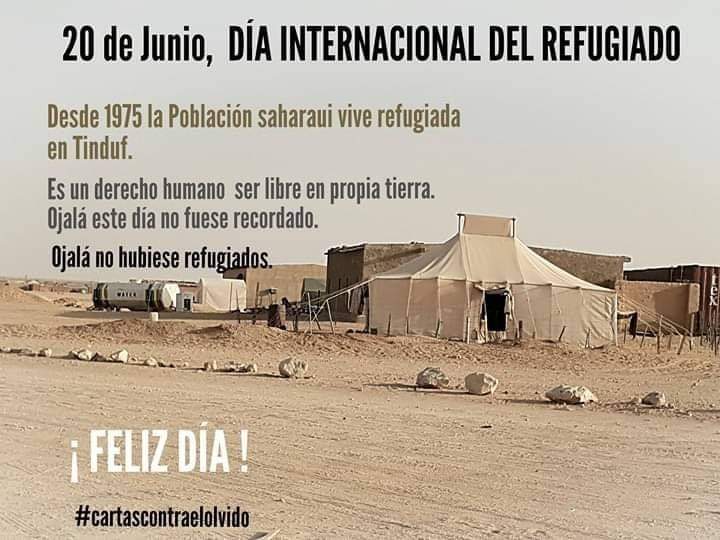 CELEBRACIÓN EN LA ARENA
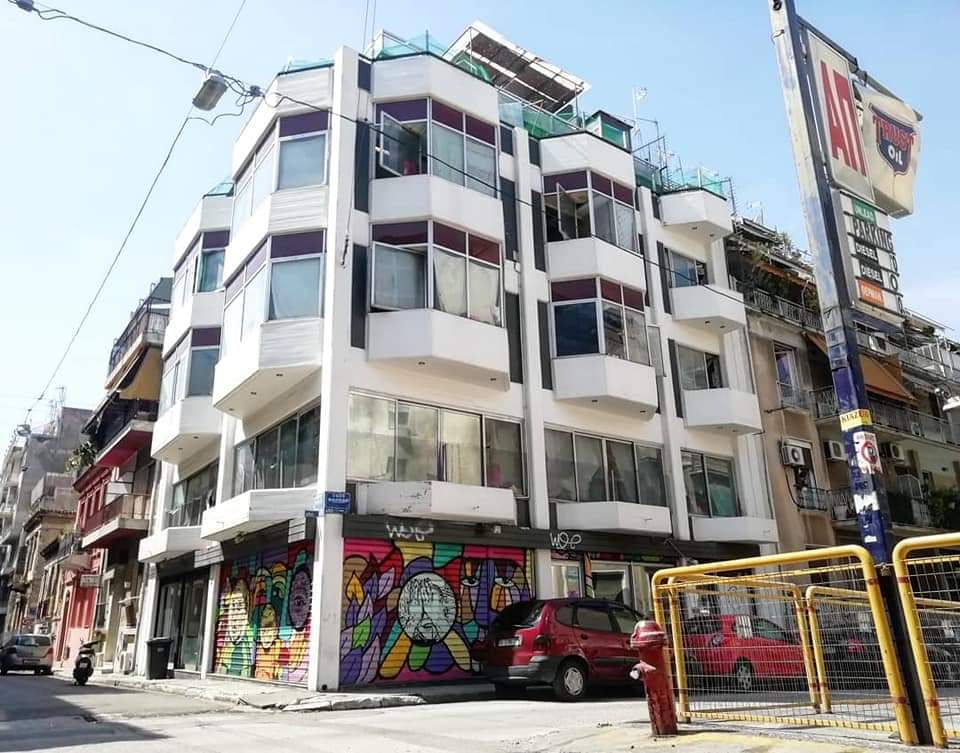 ELNA MATERNITY CENTER
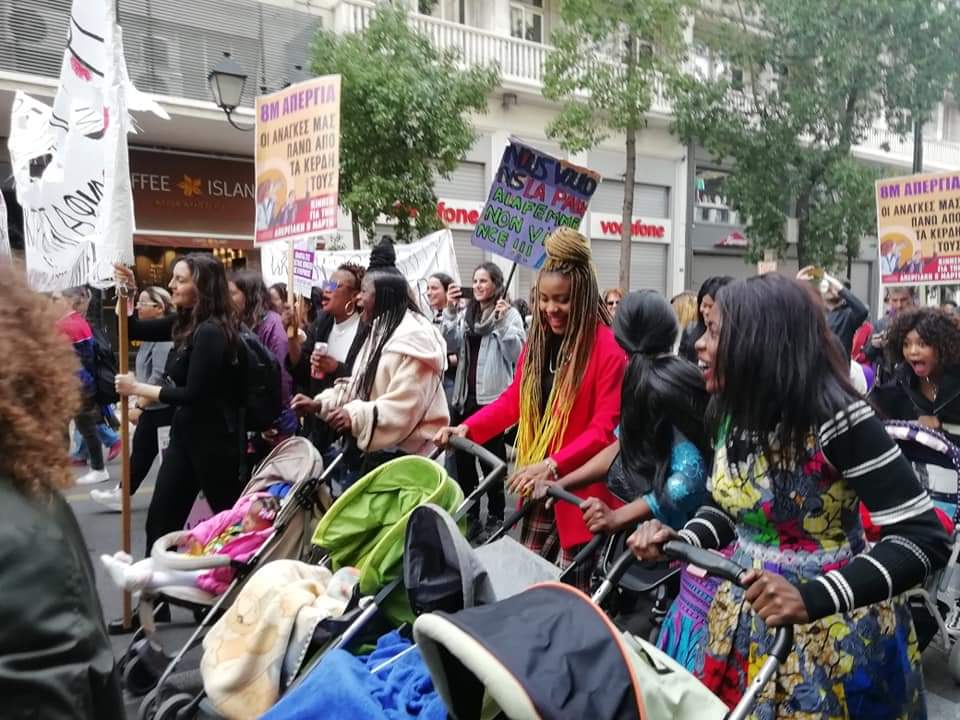 OCUPANDO LA CALLE
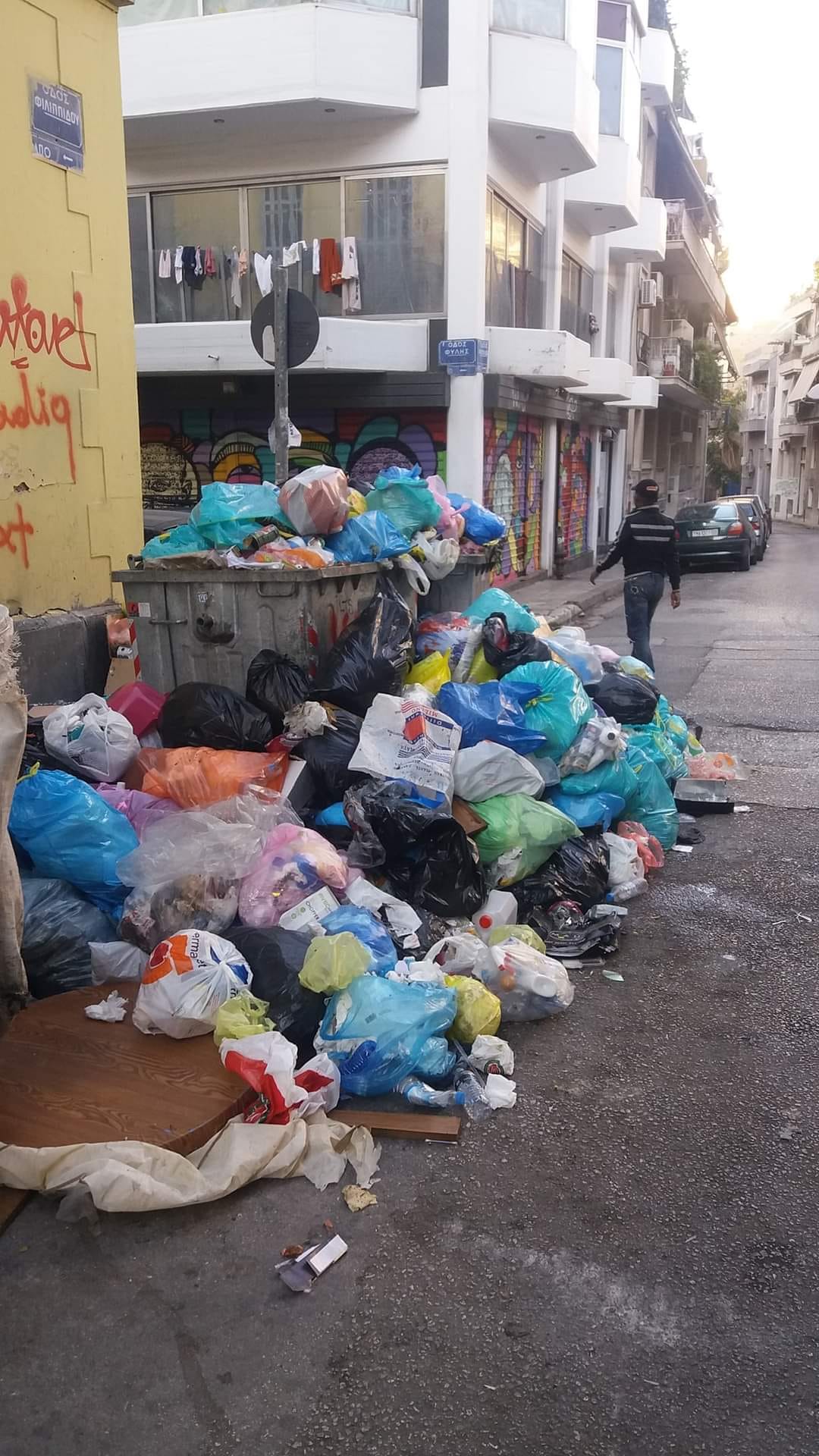 LA BASURA QUE NO QUEREMOS VER
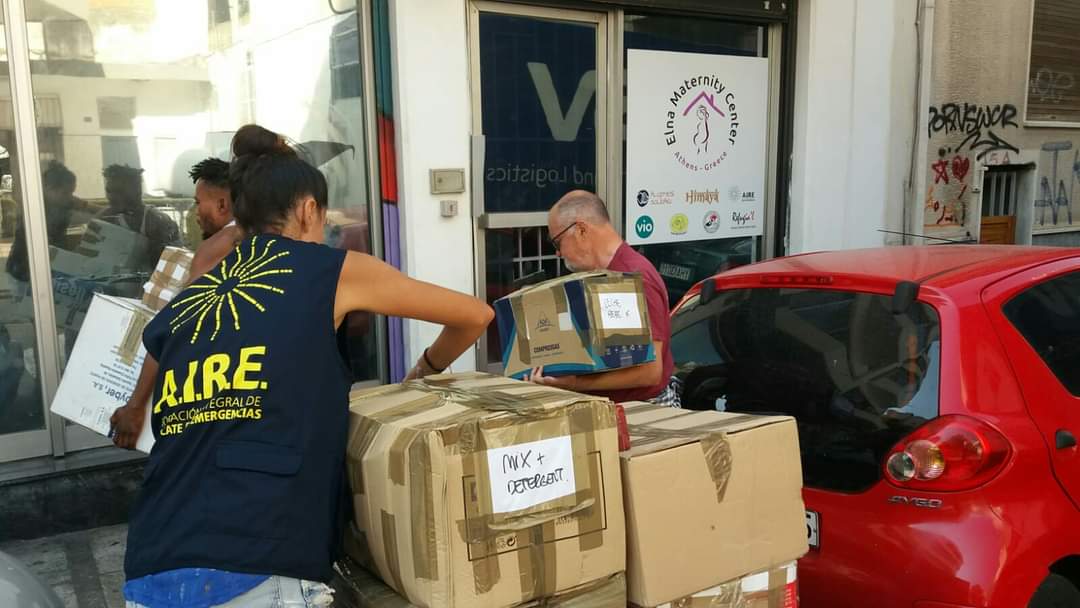 CARGA Y DESCARGA
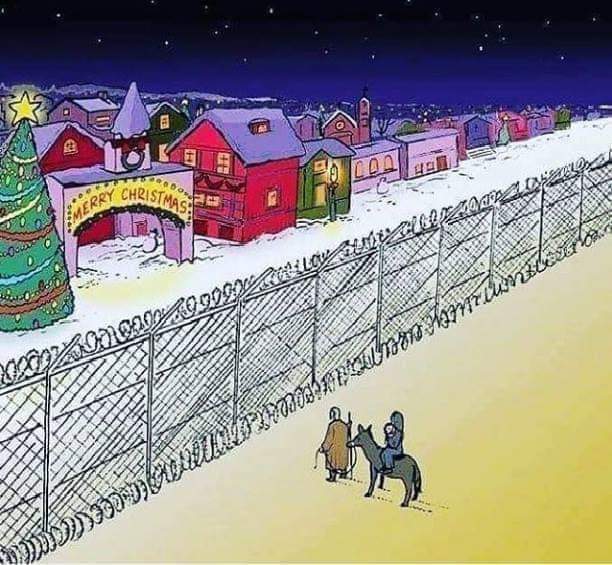 MUNDOS RIGUROSAMENTE SEPARADOS
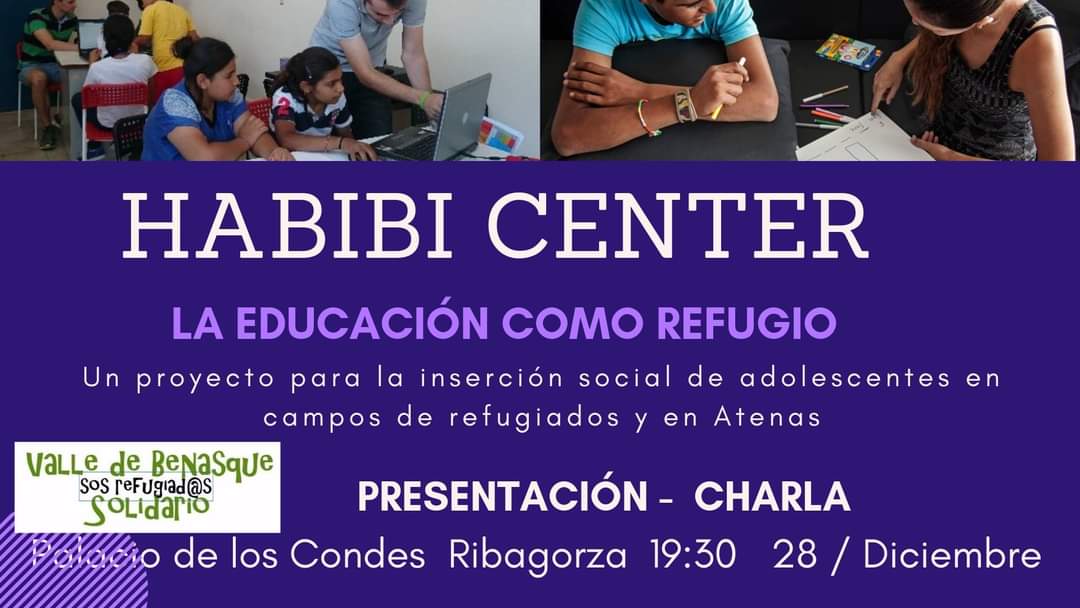 DIFUNDIENDO EL VOLUNTARIADO
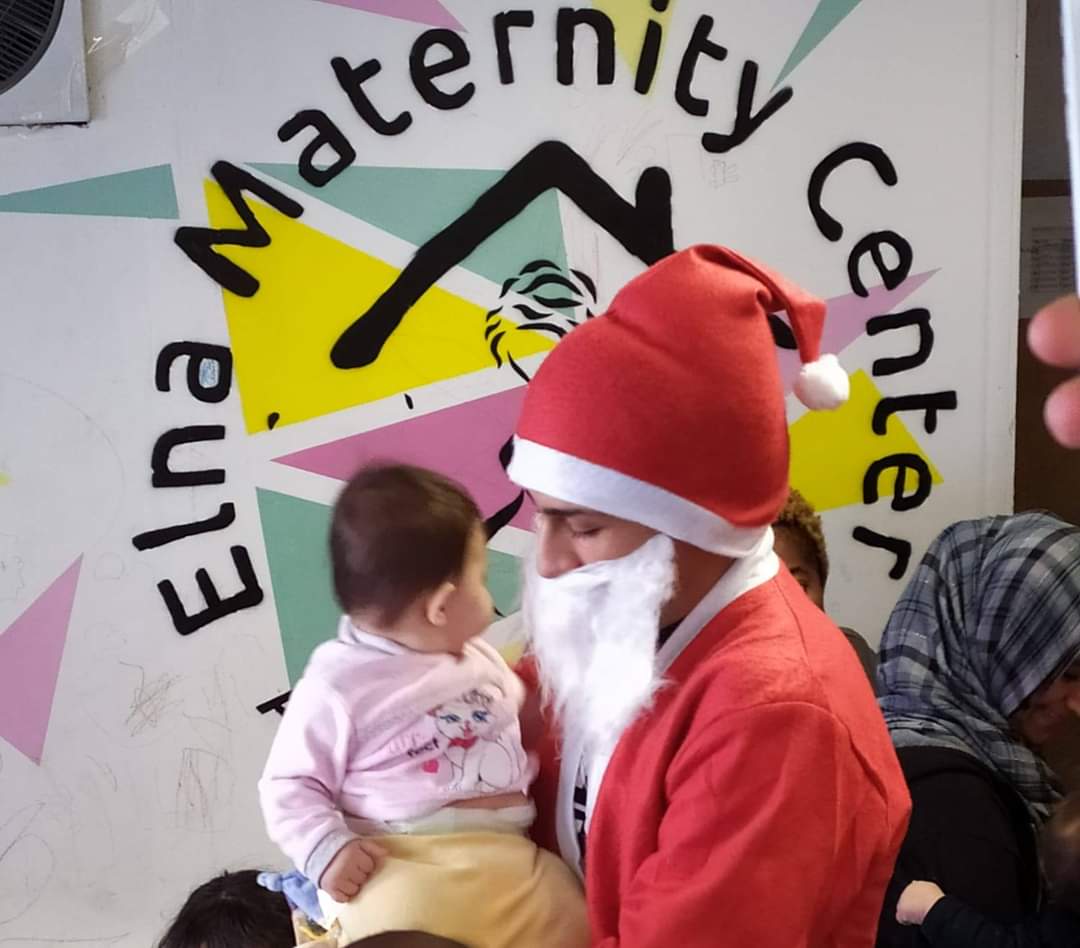 SI NO ES PARA TODOS, NO ES NAVIDAD
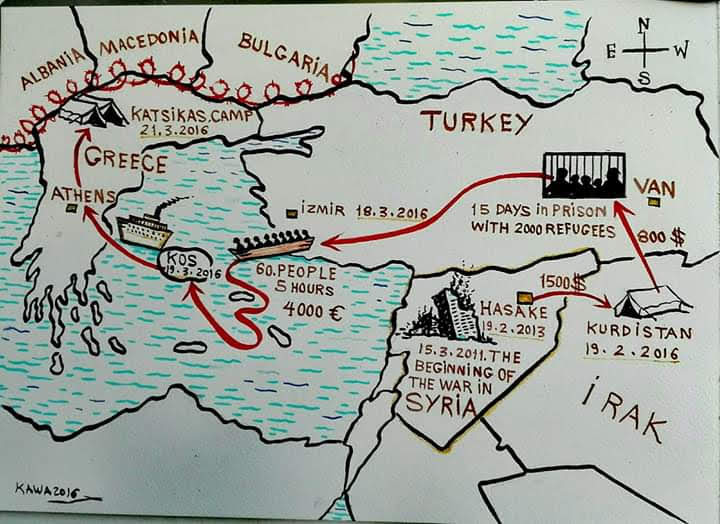 EL VIAJE INTERMINABLE
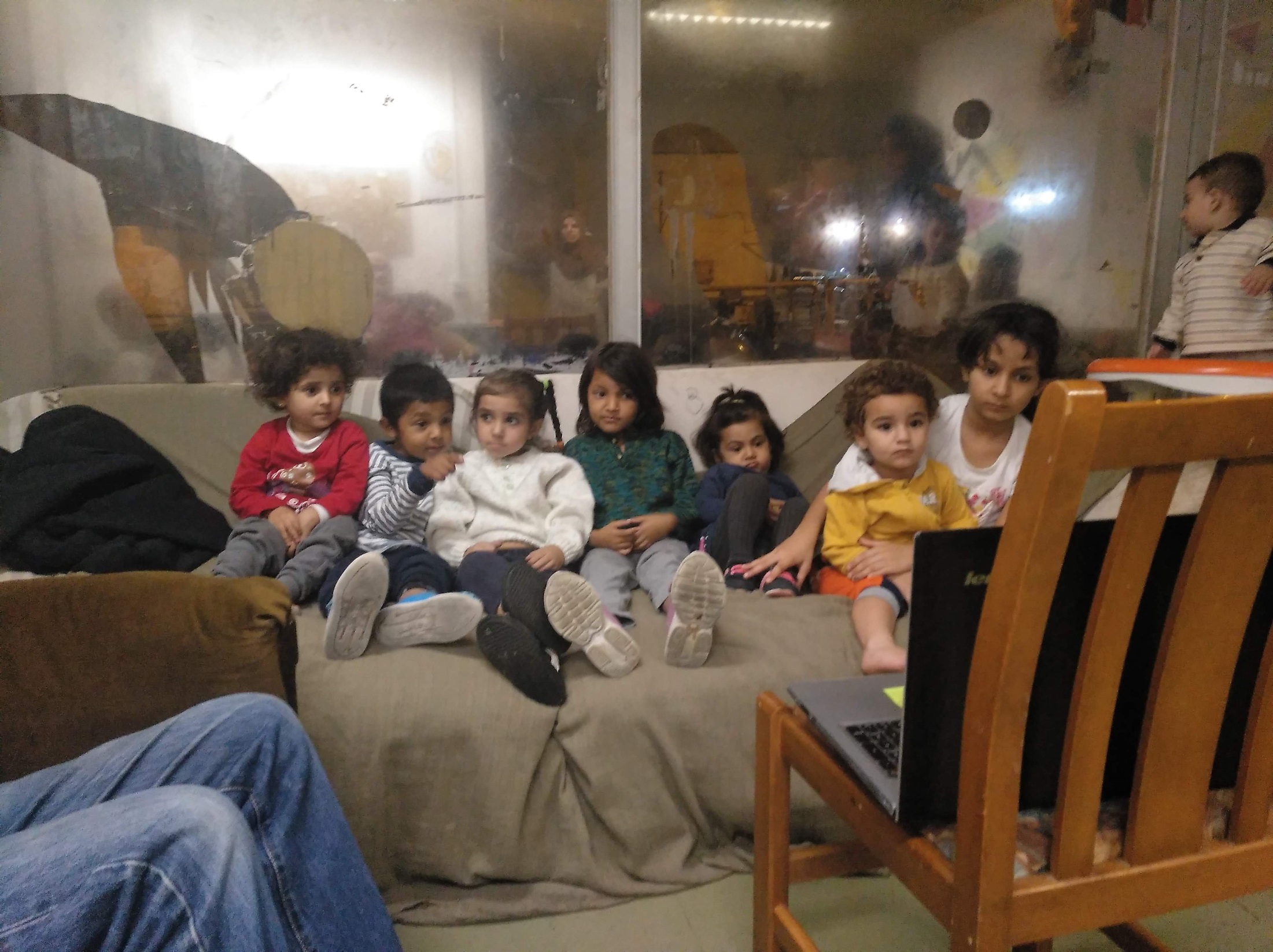 VIDAS EN EL DIQUE SECO
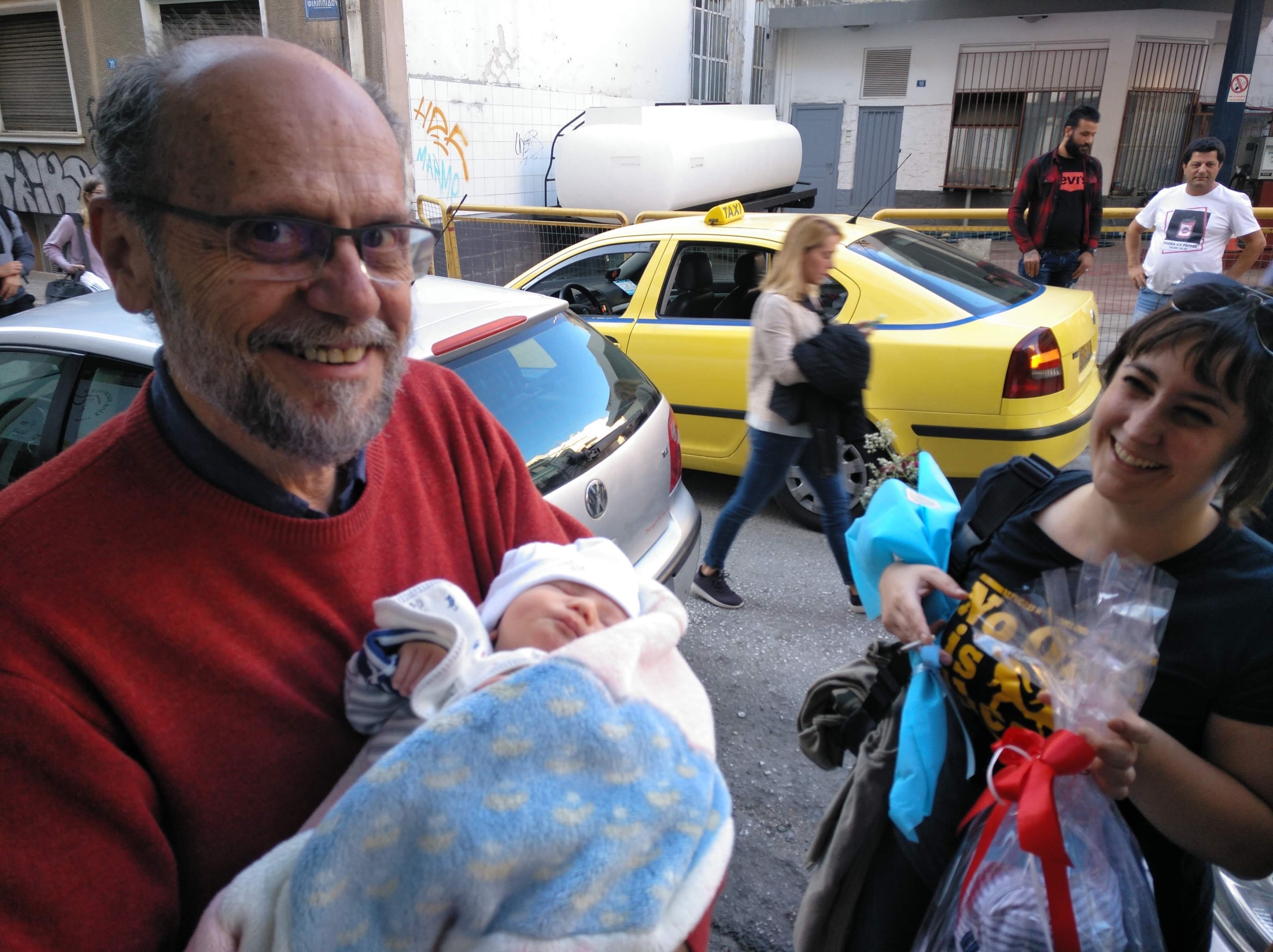 GRANDE GRANDAD
PRÓXIMA ESTACIÓN ESPERANZA
Manu Chao – Clandestino (Official Music Video) (youtube.com)